Video editing workshop
Cyberlink Powerdirector 15
Rudolf Mód
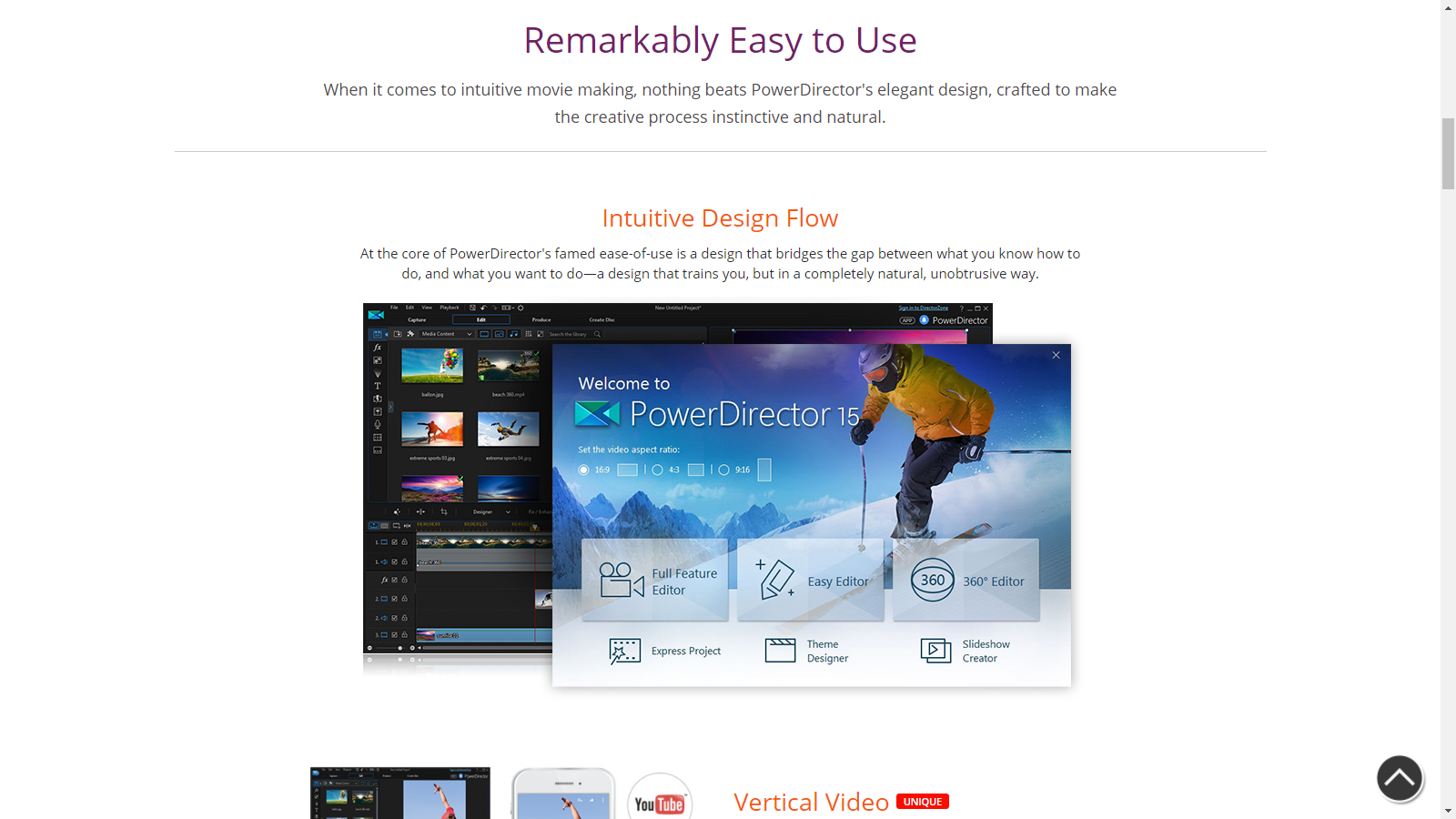 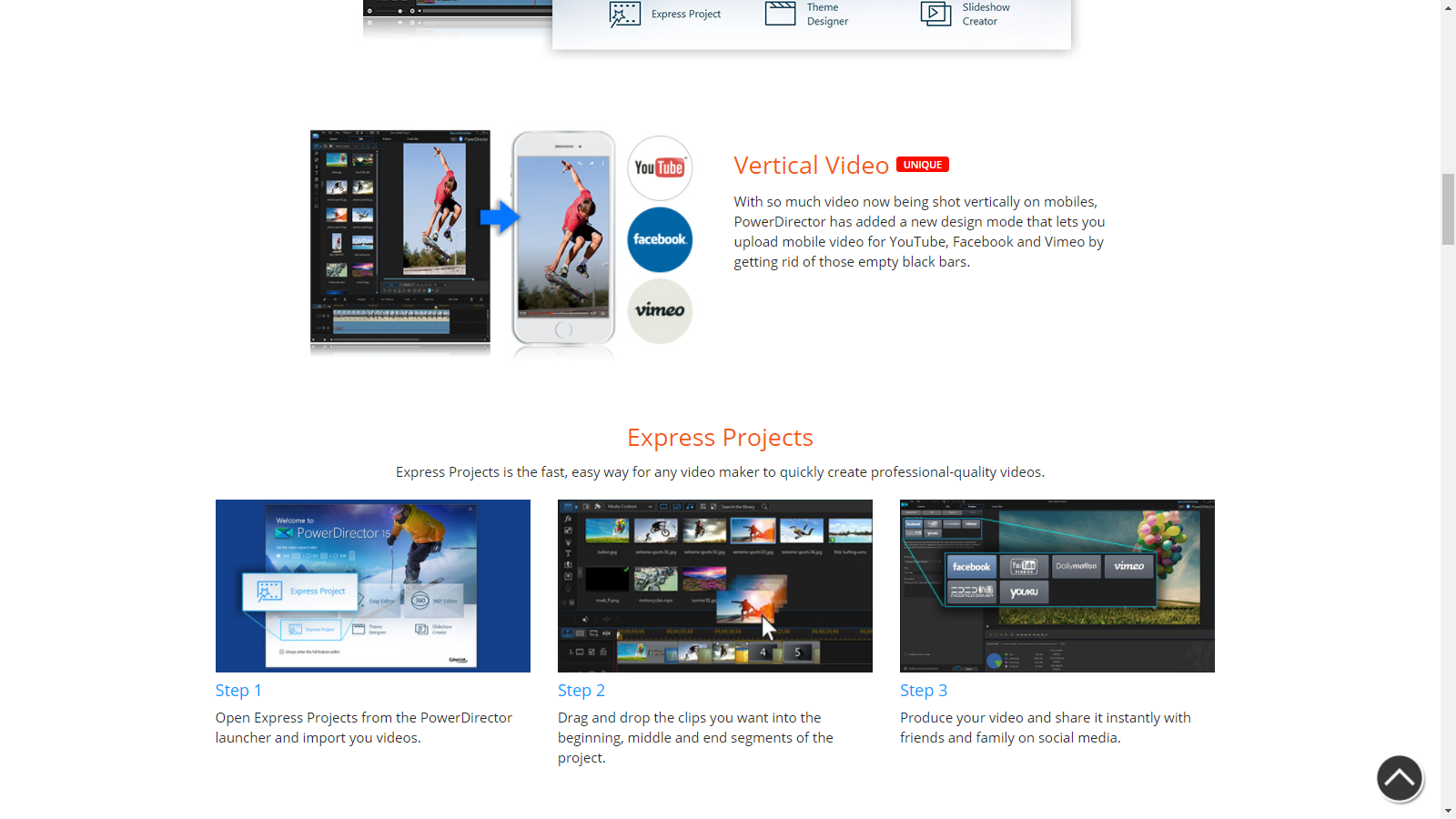 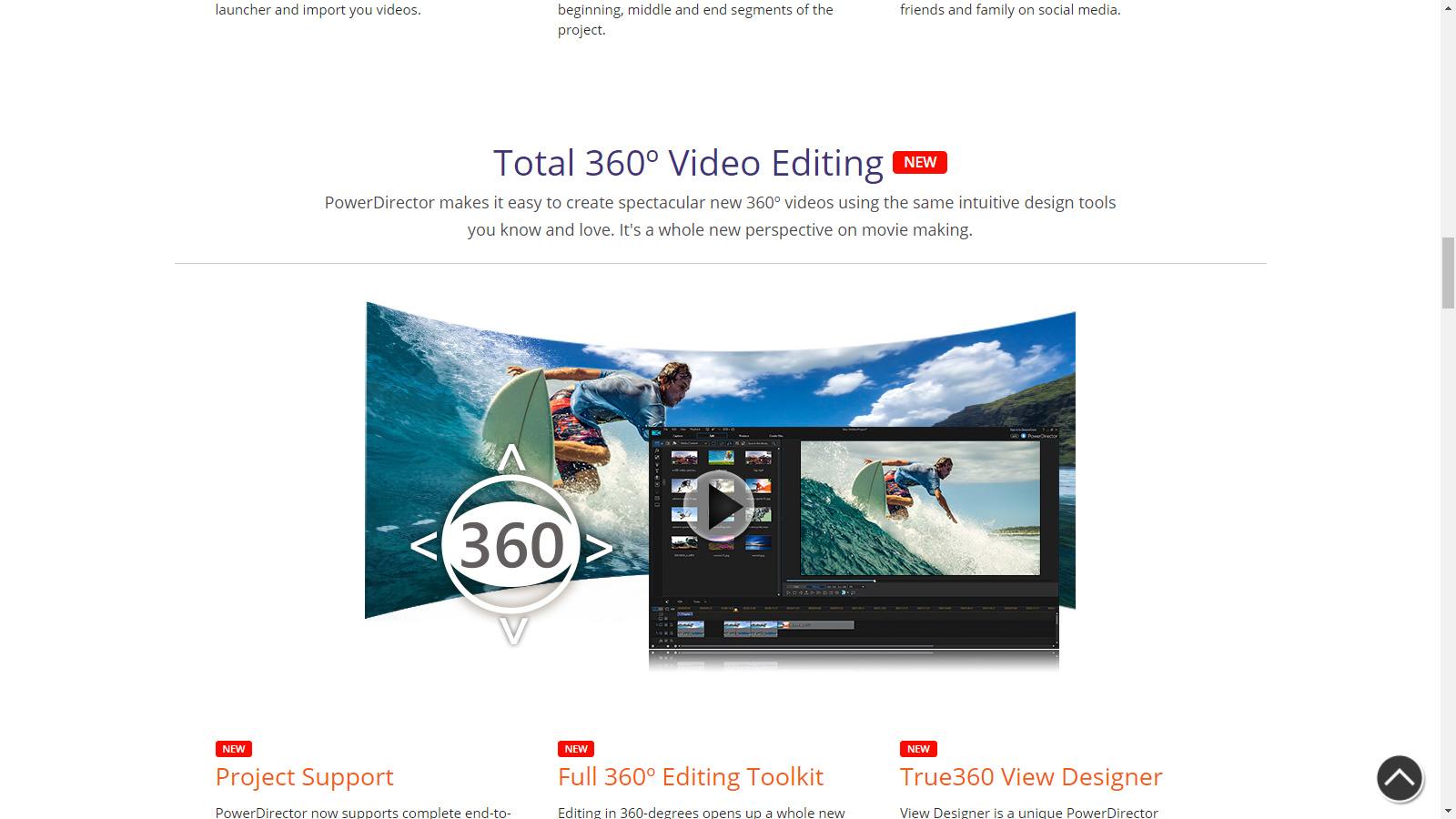 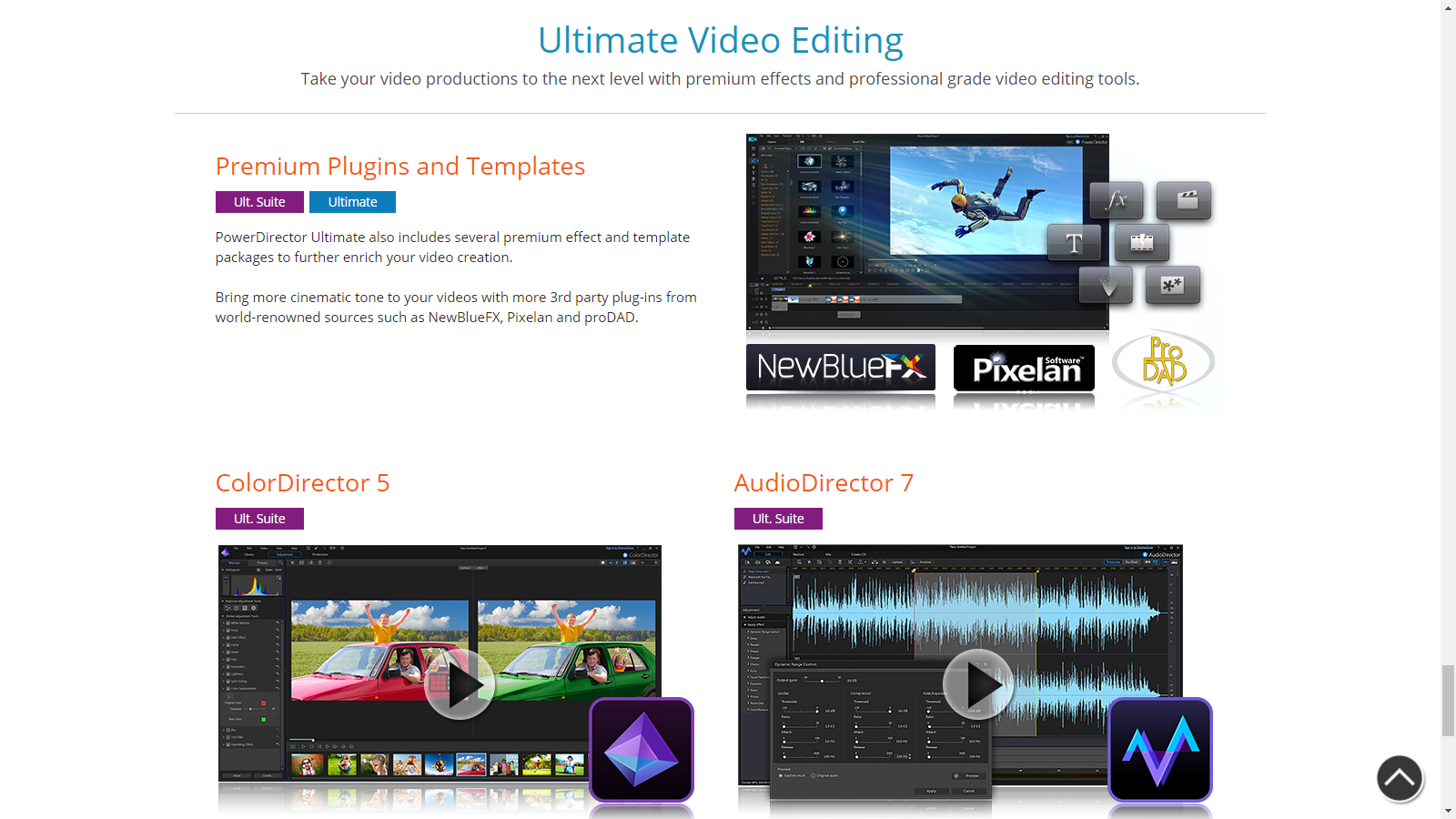 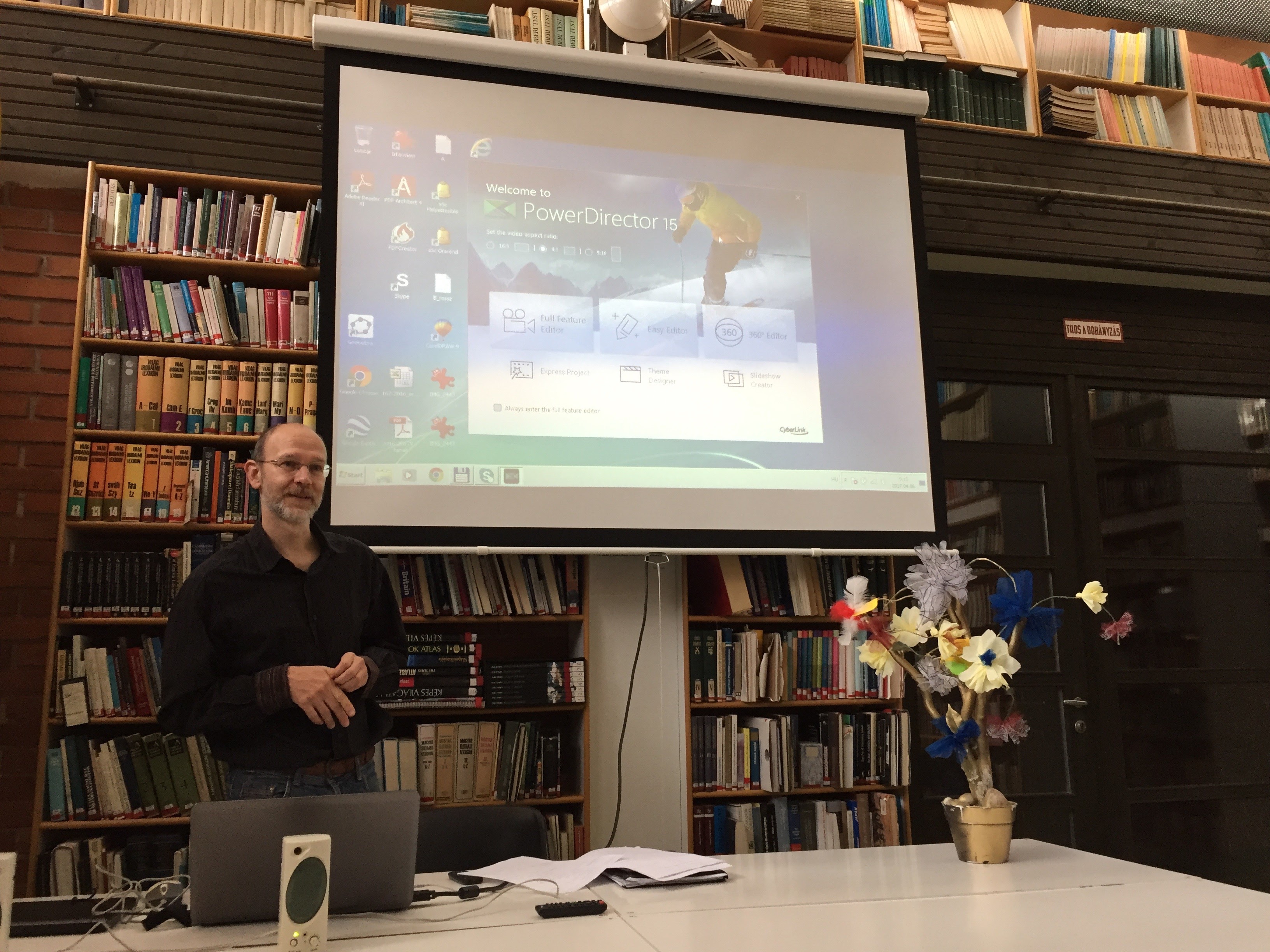 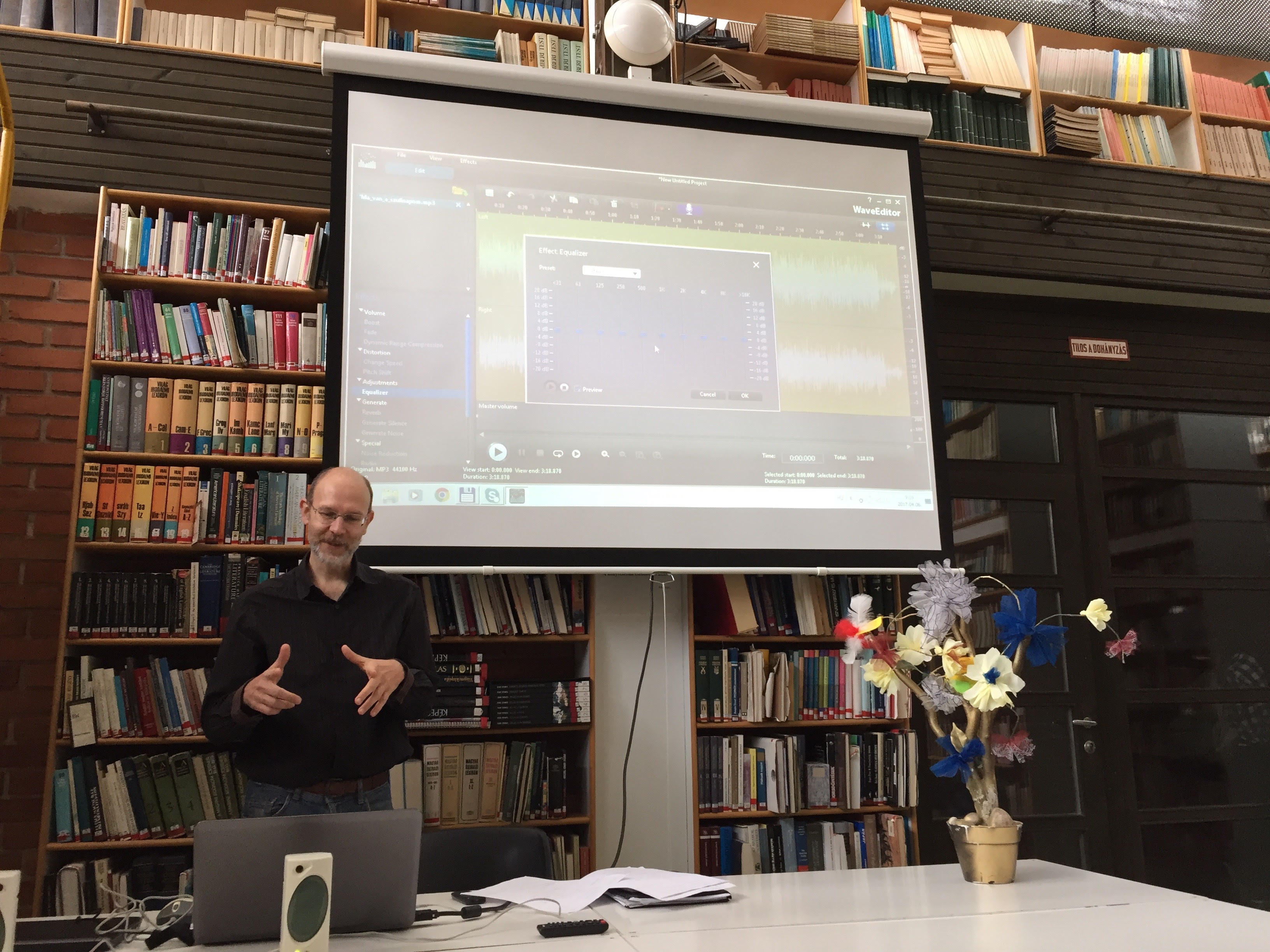 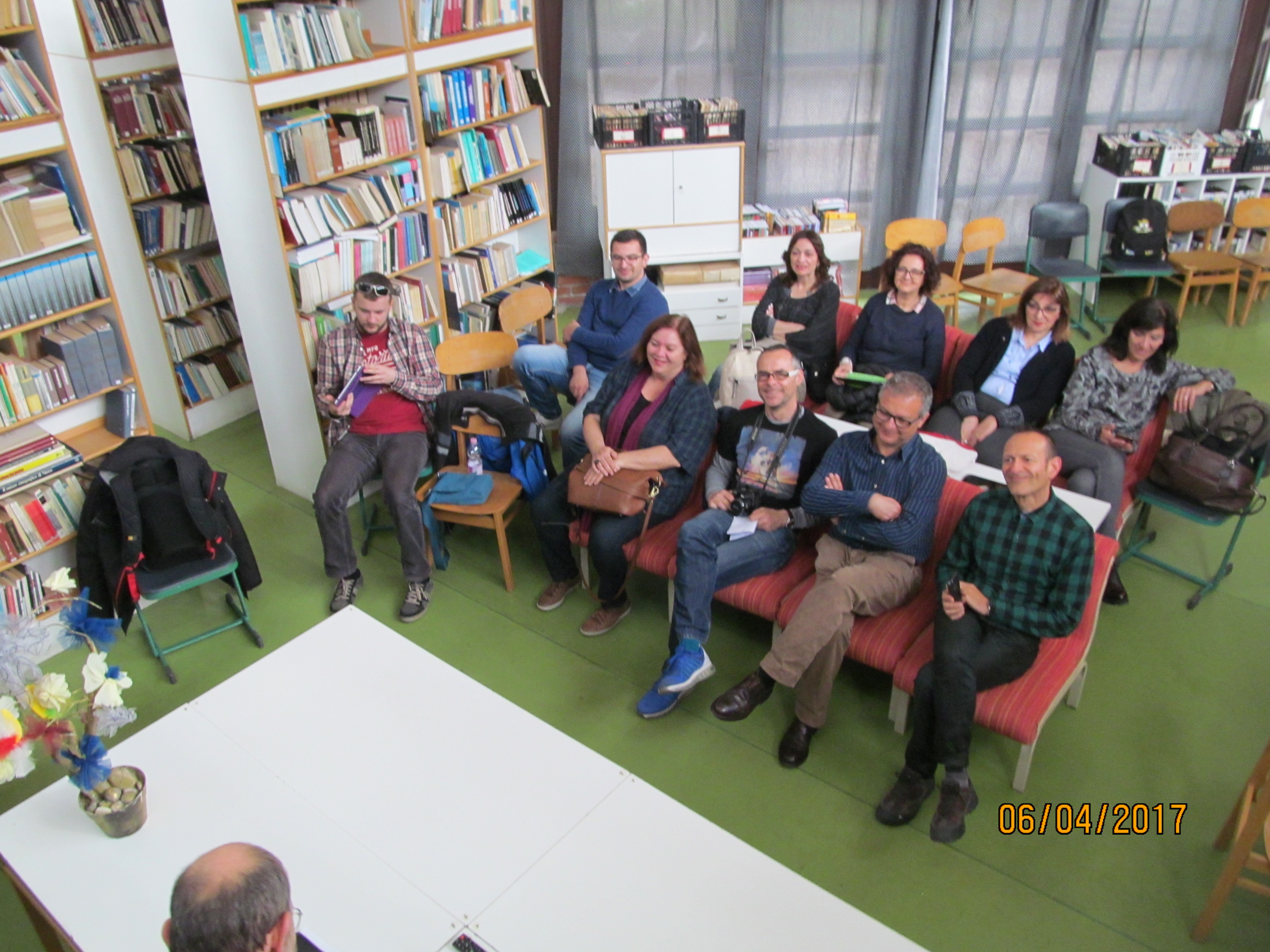